dipendenze
AREA DISAGIO ED ESCLUSIONE SOCIALE
del Piano Sociale di Zona
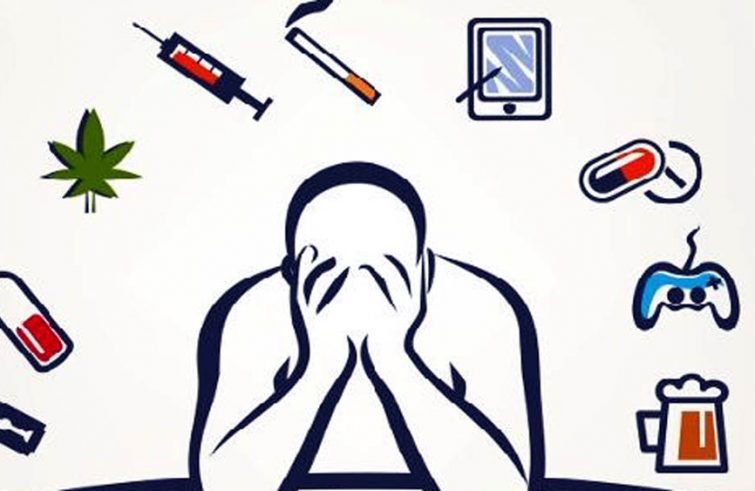 Servizio per le Dipendenze Patologiche Colleferro Ser.D
Utenti totali: 155
Tossicodipendenti: 132 
Alcool: 20
GAP: 3
Utenti Ser.D per Comune di residenza al 31.12.2022
Utenti Ser.D per sesso e fascia d’età al 31.12.2022
Dai dati emerge una netta prevalenza di pazienti maschi, 132 unità, corrispondenti all’85% dell’utenza contro 27 femmine (15%).

L’utenza si concentra soprattutto nelle fasce d’età 40-44 (15%), 45-49 (17%) e 50-54 (18%).

Considerando le fasce d’età più giovani (<20-34), si evidenziano 26 unità, pari al 16%.
Utenti Ser.D per titolo di studio al 31.12.2022
Utenti Ser.D per situazione lavorativa al 31.12.2022
Utenti Dipartimento Salute Mentale e Dipendenza patologiche per situazione abitativa al 31.12.2022
Grazie per l’attenzione